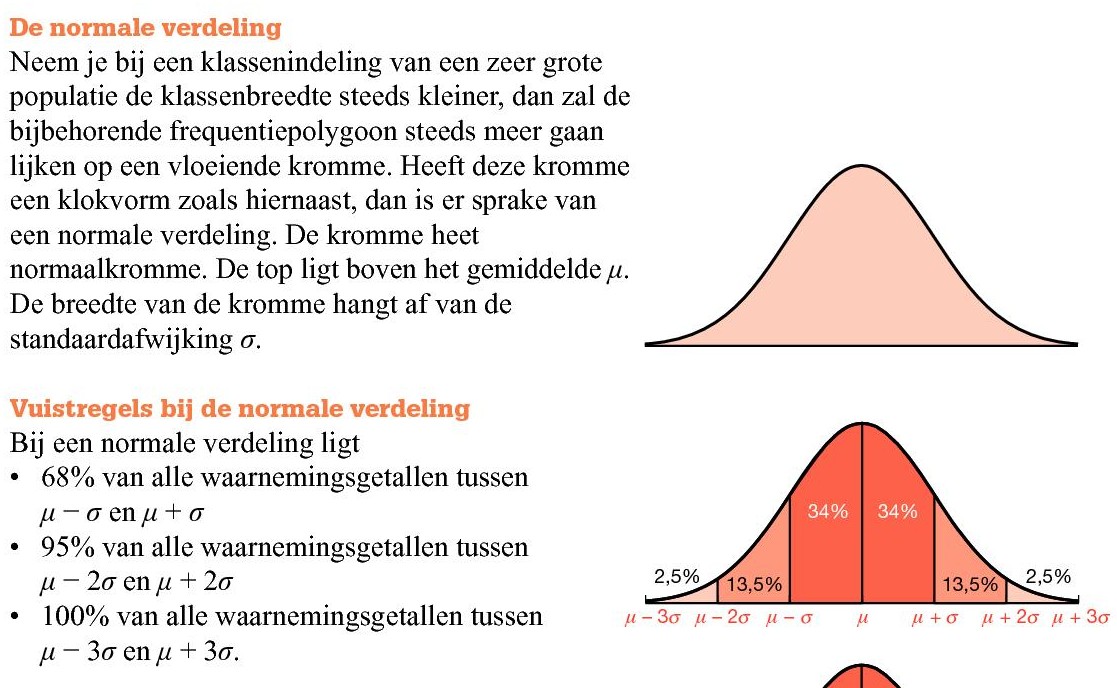 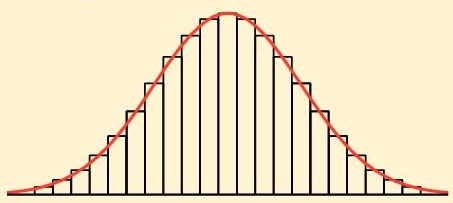 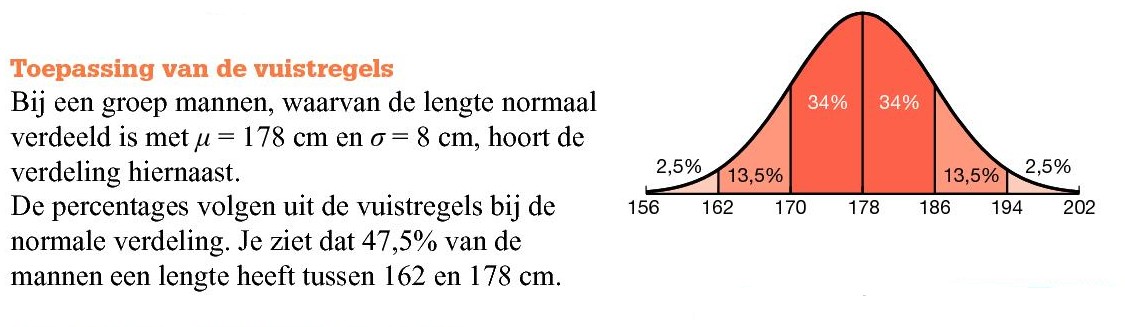 lengte in cm
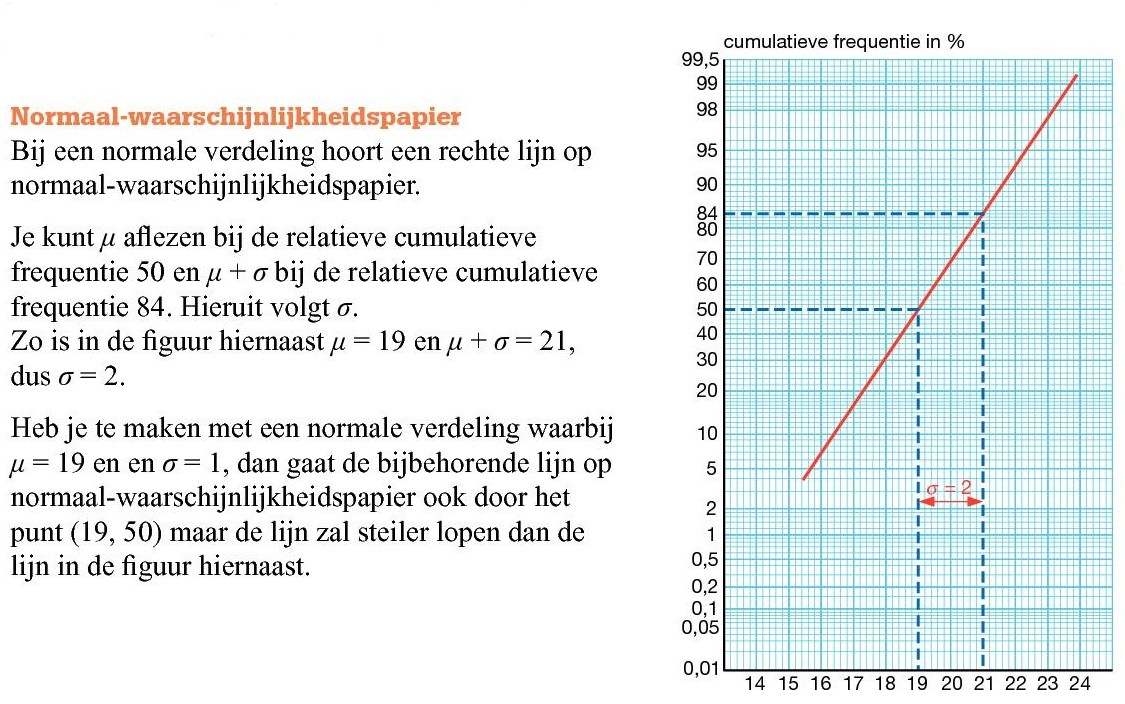 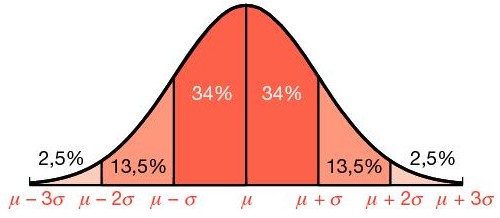